ABCN 130 nm Discussion
Overview of the list of activities toward a first version of ABCN in 130nm   

 Slides for specific domains (in black) : 
 Front-End
 RAM design
 Data and Command format
 DCDC implementation

 The way to progress (milestones etc…)
02/12/2010
F. Anghinolfi
1
ABCN 130 nm Discussion
End 2011
End 2010
Mid 2011
Mid 2012
Obtain Protos
FE design

DC/DC and SP

SEU Logic
RAM SEU
test
Protos 
results
TESTS
FE specs
Data format specs
Obtain
RAM block
ABCN full verilog code
Submission
DESIGN
02/12/2010
F. Anghinolfi
2
ABCN 130 nm Design Tasks
02/12/2010
F. Anghinolfi
3
ABCN 130 nm Design Tasks
02/12/2010
F. Anghinolfi
4
ABCN 130 nm : Module Controller Chip
02/12/2010
F. Anghinolfi
5
ABCN 130 nm :
130nm Front-end (J. Kaplon)
Gain 100mV/fC
Linear range 4fC (saturation at 6fC)
Peaking time 22ns
Current consumption of the front end channel; Iinput+80uA (Iinput = 100-160uA)
Power consumption (1.2V supply);                 220 – 290uW / channel
02/12/2010
F. Anghinolfi
6
ABCN 130 nm :
130nm Front-end (J. Kaplon)
Channel 22um x 700um
Chip width;
 channels; 256 x 22um = 5.6mm
 bias + decoupling; 500um
Pads; 600um
DACs + bandgap; 500um?
 Total; 7.2mm  two questions to module:
Is it OK?
How much we can increase (if necessary) this number?
02/12/2010
F. Anghinolfi
7
ABCN 130 nm :
130nm Front-end (Barrel layout proposal, UK, Geneva, KEK)
FE bonds only (4 rows of 64)
Max width 7.5 mm
Would like only FE on top edge
Data, clock, command on sides
Maximizing spacing between pairs, no redunancy
Ground, power and chip ID on bottom
Token and Data (2 pairs)
Token and Data (2 pairs)
BCO, L1, Com, Clk, Reset (5 pairs)
Ground, Power, Chip ID
7.5 mm
02/12/2010
F. Anghinolfi
8
ABCN 130 nm :
130nm Front-end (Barrel layout proposal, UK, Geneva, KEK)
Would like FE bond pads to take full width of ASIC
Ground pads if needed below FE connections
Ground pads would have to bond to the  side, use same pad shape as for BE
Would like ~50x200 mm pads with 100 mm spacing  between rows
200 mm
100 mm
1100 mm
Ground (if needed)
02/12/2010
F. Anghinolfi
9
ABCN 130 nm : RAM
RAM cell (2.2x2.5um2) and RAM generator design work is currently started in PH/ME (C. Paillard + student, not specific to ATLAS)

 Best case availability : Summer 2011, 256x256 block

 1st version does not include ECC (ECC may be needed for long latency time as in L0/L1 architecture)

 Support from experiments welcome for TID/SEU radiation tests (Summer 2011) Availability best case : Summer 2011
We will build regular contacts with PH/ME to understand specifications and progress, tests to be carried on
02/12/2010
F. Anghinolfi
10
ABCN 130 nm : Digital Functions
Covers HDL description for RAM control, DCL, Readout
(Missing) one person for building the code for the new readout part
 (Missing) one person for building the code for the L0/L1 inclusion

 Specifications of readout and commands formats should be completed soon  should include L0/L1 format requirements

 Aim is to have a complete chip verilog description Q1 2012
Data format specifications should be frozen at end of March 2011 (AUW)
02/12/2010
F. Anghinolfi
11
ABCN 130 nm : Digital Functions
Header
Data
Header
Data
Header
Data
N Fixed size data packet
1 chip
Next chip
02/12/2010
F. Anghinolfi
12
ABCN 130 nm : Digital Functions
Trigger command with L0/L1 capability
L01
L02
R31
R32
L11
L0ID1
L12
L0ID2
Fixed Latency
Geographical ID
No fixed Latency
Time ID
0.4-1MHz rate
40-100KHz rate
Data content with L0/L1 capability
Ty
pe
L0ID
Event
ERC
L0 or L1 or Control Data or DCS Data
02/12/2010
F. Anghinolfi
13
ABCN 130 nm : Digital Functions
R3 latency (3us ?)
L1 latency and Event Buffer
Additional time estimated for L0/L1 : + 3 months at best (depending on complexity and availability of RAM generator)
L1 buffer (AddressableMemory)
Pipeline
WA
WA
RA
RA
PE
DCL
SER
Missing resource
R3
BC
L0
WAcalc
RAcalc
L0
Mem
W
R
@BC : WA=WA+1
@L0: RA=WA-Nlat
L0ID
Match
RR
L1
ROL
R
L0ID
Mem
L0
W
L0ID gen
Missing resource
02/12/2010
F. Anghinolfi
14
ABCN 130 nm : Module Controller
The verilog code of the MC (FPGA, ASIC) should be build at the same time as the readout code is written for ABCN130 to verify data transmission compatibility 

 Also the compatibility with the GBT E-link has to be defined and verified (clock in & clock out frequencies, etc …)
02/12/2010
F. Anghinolfi
15
Decisions Procedure
Specifications for Front-End (detector segmentation & hybrid experts) : Target AUW 2011.

Specification for CD and Data Format : Strips Architecture working group. Target AUW 2011.
02/12/2010
F. Anghinolfi
16
Milestones
End 2011
End 2010
Mid 2011
Mid 2012
Obtain Protos
FE design

DC/DC and SP

SEU Logic
RAM SEU
test
Protos 
results
TESTS
FE specs
Data format specs
Obtain
RAM block
ABCN full verilog code
DESIGN
Submission
02/12/2010
F. Anghinolfi
17
Resources Issue
Missing resources :


One digital designer for the readout part of ABCN 130

One digital designer for the L0/L1 implementation

One part time effort for MCC specifications fixing
02/12/2010
F. Anghinolfi
18
Backup Slides
02/12/2010
F. Anghinolfi
19
ABCN 130 nm : Where we are
M1 Buffer
M1 (PFET)
28.2mm / 0.24μm
Power 
Efficiency
= 97%
VDD      = 1.9 V
 VOUT    = 926 mV
 IOUT   = 60 mA
 CX         = 1000 nF
 CL          = 200 nF
 f	          = 1 MHz
(including all circuitry)
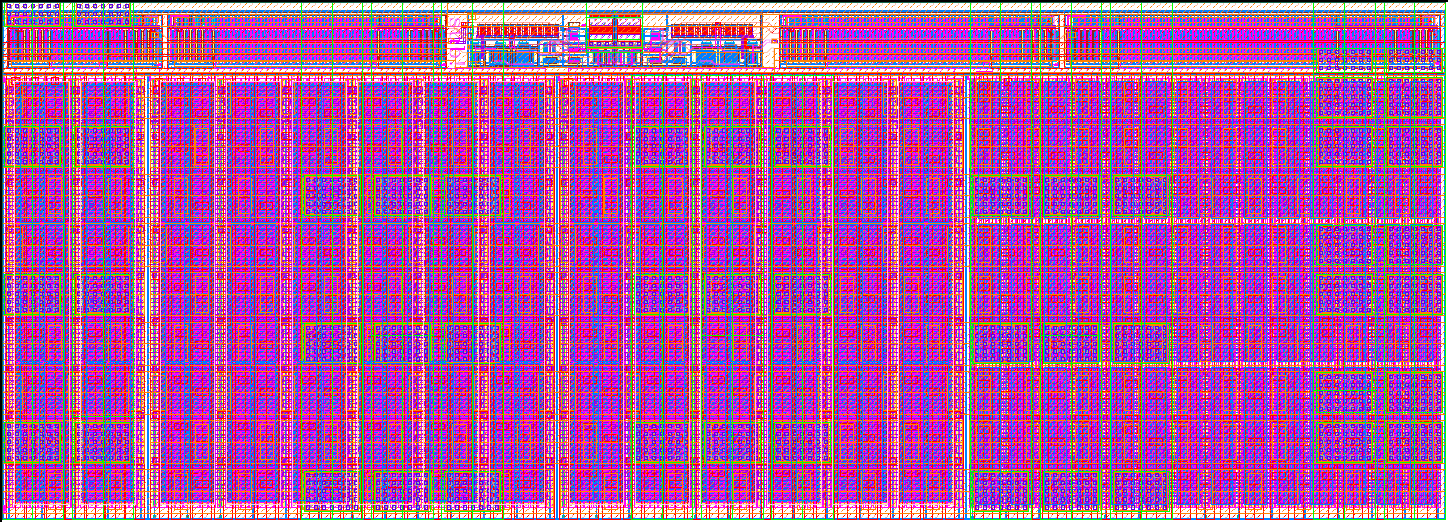 M2 Buffer
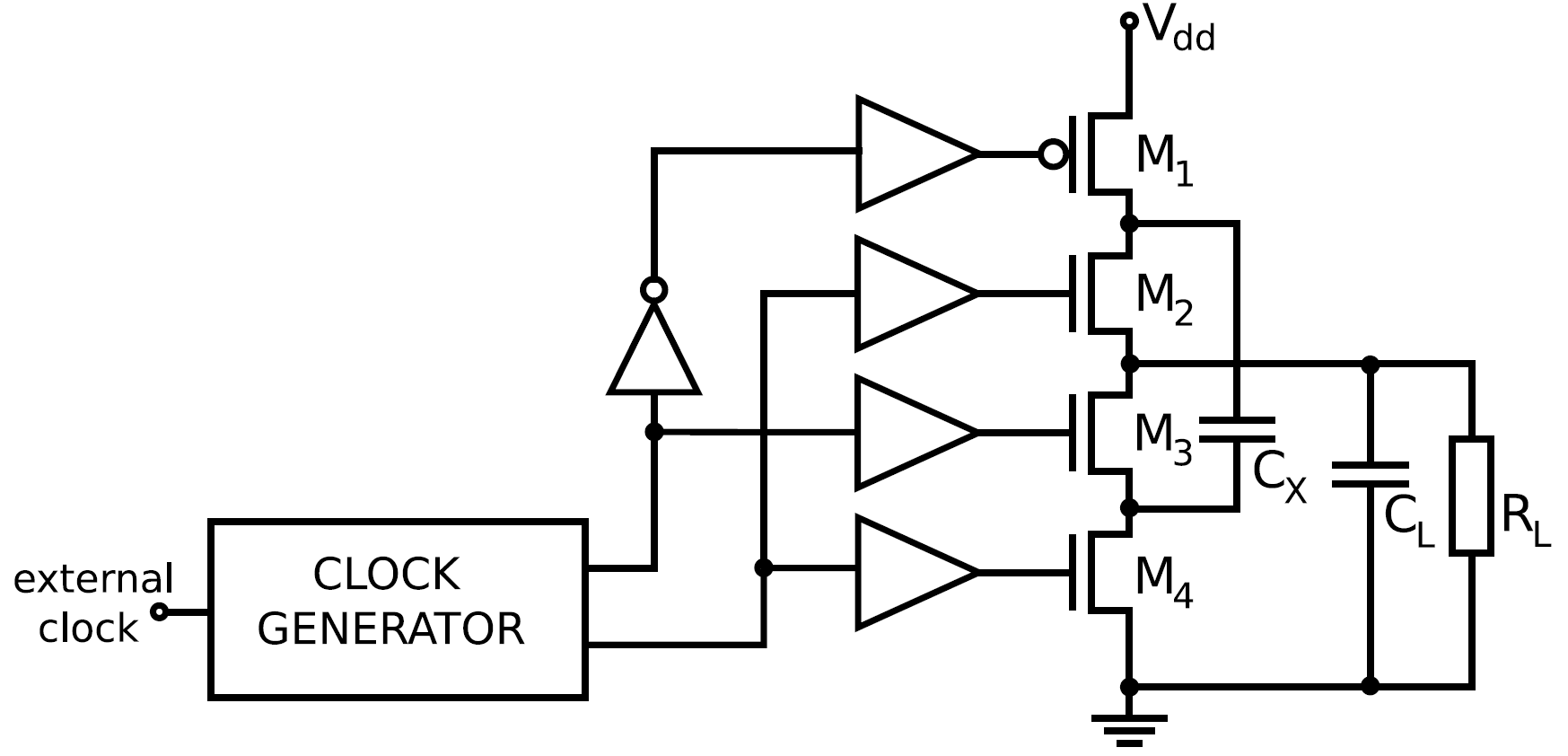 M2 (NFET)
18.0mm / 0.30μm
Clock Gen
M3 (NFET)
18.0mm / 0.30μm
M3 Buffer
Step-up converter design
M. Bochenek
M4 (NFET)
6.0mm / 0.30μm
M4 Buffer
02/12/2010
F. Anghinolfi
20
ABCN 130 nm : Where we are
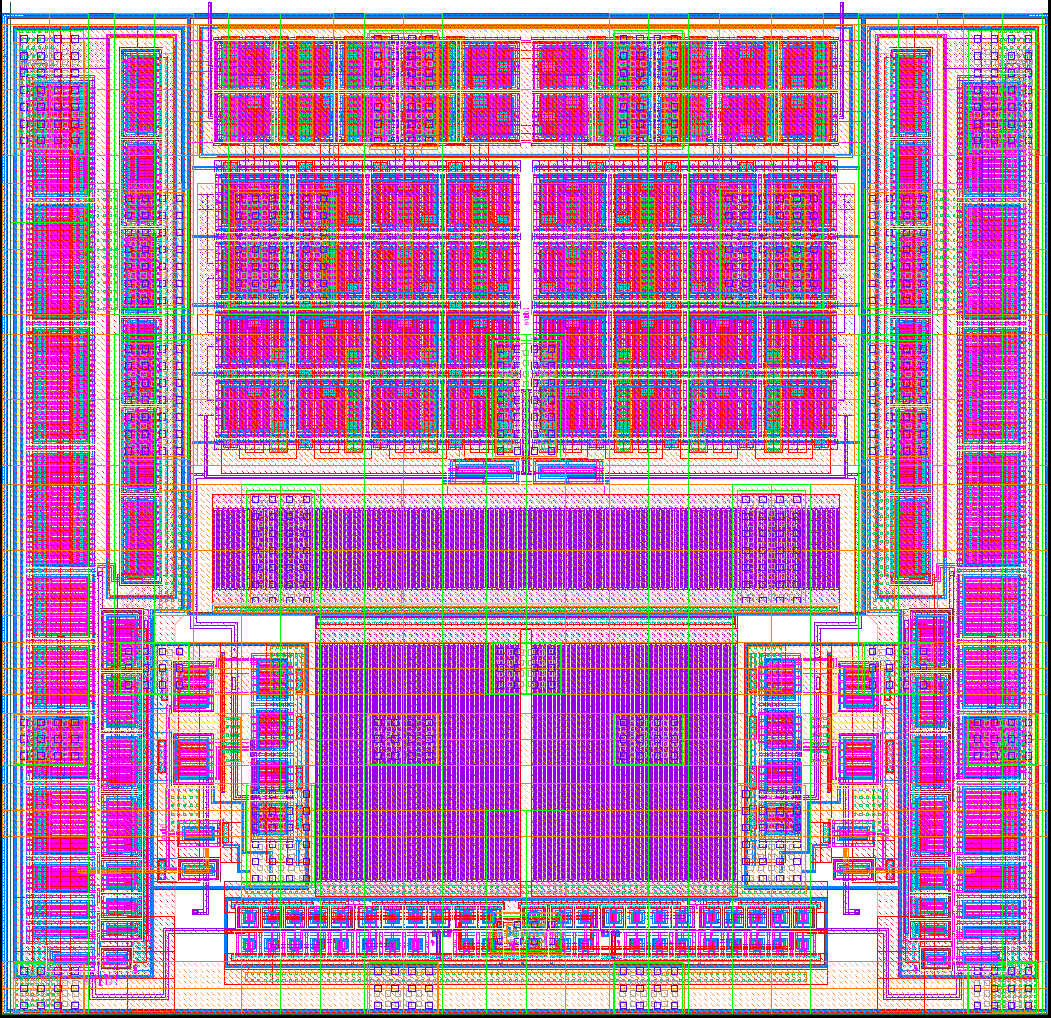 VDD	  = 0.9 V	       CPUMP = 470 nF
VOUT = 1.55 V      CLOAD = 470 nF
IOUT	  = 32 mA     f          = 500 kHz
M1 (NFET)
980μm / 0.24μm
M2 (NFET)
980μm / 0.24μm
M4 (PFET)
2000μm / 0.24μm
M3 (PFET)
2000μm / 0.24μm
Power 
Efficiency
= 85%
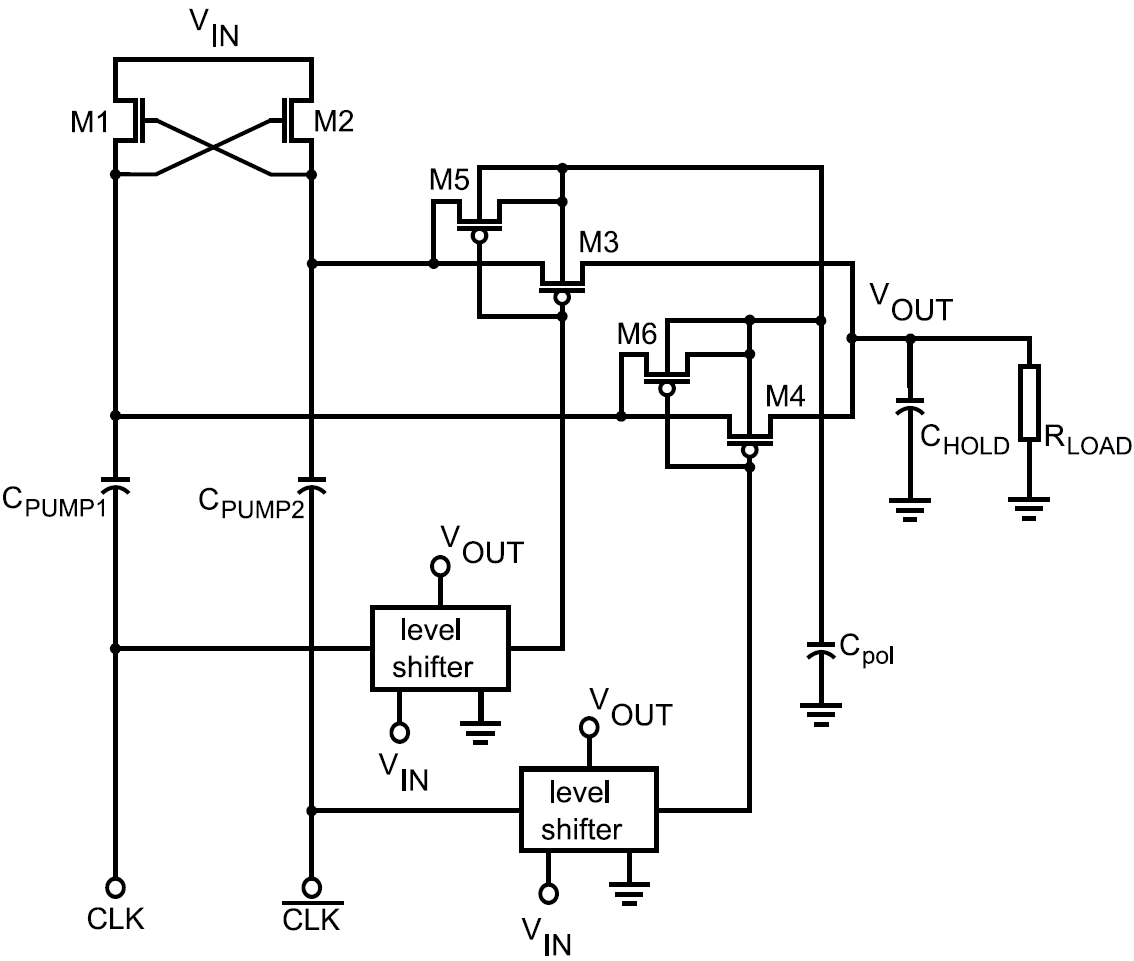 Buffer 1
(including all circuitry)
Buffer 2
Level 
Shifter
Level 
Shifter
Clock Generator
Total area = 0.04 mm2 
(200 x 190 μm2)
Step-up converter design
M. Bochenek
02/12/2010
21
F. Anghinolfi
21
ABCN 130 nm : Where we are (status)
SEU Logic test
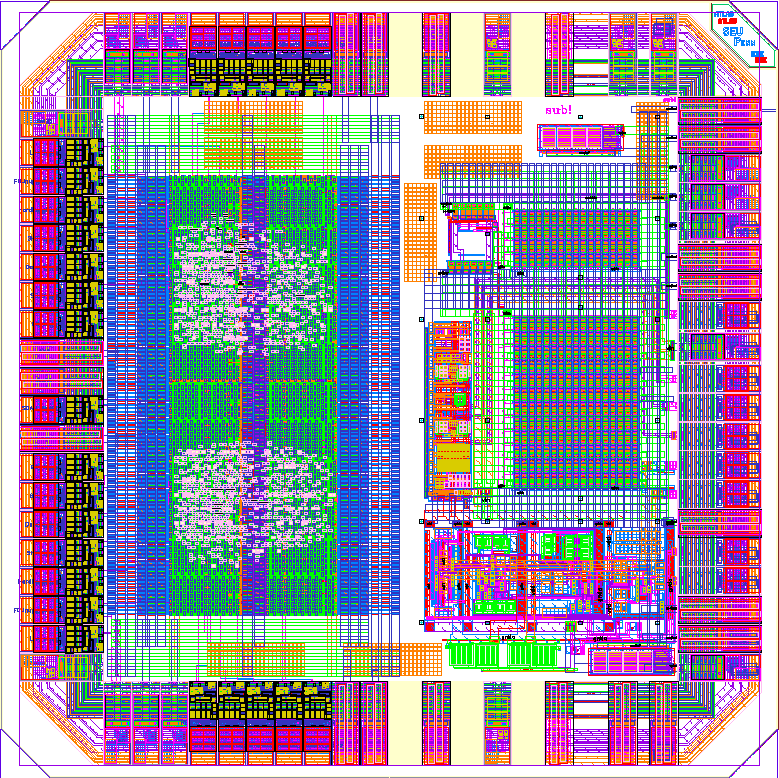 RTL exists
Fast Command 
decoder
Serial Register
xx-SEU (4 bits, static)
yy-REGSEU (7 bits, one clk)
Slow Command 
decoder
yy-SEU (7 bits, static)
Serial Out
SEU Logic part
(F. Anghinolfi, 
K. Swientek)
SPP Elements
(M. Newcomer,
N. Dressnandt)
02/12/2010
F. Anghinolfi
22
ABCN 130 nm Discussion
Techno: stick to 130nm
256 channels, one sided
Analogue : test of the front-end to be done as soon as it is back (December)
L0: could be skipped for first 130nm version
Radiation hardness: should be implemented
Memory: need to find a good memory block. The one from IBM is not rad hard. Mitch to discuss with a US company. Effort started at CERN PH/ME.
Switched capacitor DC-DC: it should be possible to use the block (prototype block expected in December for tests)
Serial power : elements (shunt transistor) should be implemented
Readout data format: fixed length to be implemented as it is the simplest and that with the new luminosity target it's very likely to be good enough
02/12/2010
F. Anghinolfi
23
ABCN-130 : number of channels
256
4.0mm
7.7mm
FE pads
4 rows
1mm x 10.0mm
ABCN 25
Size (same scale)
10.0mm
(7.2mm min)
7.5mm
256 FE channels

Width : 0.7mm
Height : 10.0mm
(7.2 mm min)
22um pitch
Max digital
area
2mm x 10.0mm
02/12/2010
F. Anghinolfi
24
Lite ABCN-130 Powering
WE SHOULD ALLOW OPERATION WITH DIGITAL VOLTAGE RANGE FROM 1.5V TO 0.9V (for Lite, incl. on hybrids)
This is justified by :

The SEU cross section is strongly depending on the VDD of registers

The standard cells characterisations are valid from … to … (not know now)

Power consumption optimization vs. other parameters (frequency, voltage margin, digital noise, total dose)
WE SHOULD EVALUATE HOW THIS CONSTRAINT IS AFFECTING THE SERIAL OR DC/DC POWER DISTRIBUTION developments during the prototype phase
02/12/2010
F. Anghinolfi
25
256 channel ABCN-130 Powering (Low VDDD)
2.4V
1.2V Analogue (45mA)
DC-DC
DC/DC
1.8V
DC/DC
0.9V Digital (102mA)
1.2V
Analogue (45mA)
Serial
Power 1
LDO
Shunt
0.9V Digital (102mA)
0.9V
Digital (102mA)
Serial
Power 2
Shunt
DC/DC
1.2V Analogue (45mA)
02/12/2010
F. Anghinolfi
26
256 channel ABCN-130 Powering (Std VDDD)
2.4V
1.2V Analogue (45mA)
DC-DC
DC/DC
DC/DC
1.2V Digital (102mA)
1.2V
1.2V Digital (102mA)
Serial
Power
Shunt
1.2V Analogue (45mA)
Even in the case of “one source” for analogue and digital, remains the issue of using LDO for analogue power quality
02/12/2010
F. Anghinolfi
27
ABCN-130 Data Transmission
Basically 2 mechanisms were under discussion :

Data packets built with data from adjacent chips (data concatenation constraints as for ABCD)

Independent Data packets (per chip, each packet contains its full identifiers) (impact on BW, compatibility with track trigger data,  …)
Assumption : due to reduced BW requirement (to be proven) the last schema becomes preferable
02/12/2010
F. Anghinolfi
28
ABCN-130 Data Transmission
Data packets built with data from adjacent chips :

With Token (as ABCN now) : timing constraint, workable in 130nm



Xon/Xoff : no token timing constraint, one FIFO and some add. Logic in each chip
tk
FEI
FEI
data
WE
FEI
FEI
data
There are 2 variants, one does not requires WE at each chip (see backup slide)
02/12/2010
F. Anghinolfi
29
ABCN-130 Data Transmission
We may use a simple Xon/Xoff mechanism in case of independent data packets (not dependancy on exact chip to chip timing) 

The track trigger readout priority is also in favor of the “short” independent data packets method
02/12/2010
F. Anghinolfi
30
ABCN-130 REDUNDANCY
In ABCN-25 the redundancy has resulted in :

Adoption of a Bidirectional data flow from chip-to chip (affects only the I/O circuits, very little impact on logic) that I believe we should maintain (free to transmit data either side of a chip to its neighbour or MC)

Dual clock and COM inputs 
	The main impact is for hybrid design (carry dual clock and COM lines along hybrid)
02/12/2010
F. Anghinolfi
31
Schedule
Full description of the (Lite) chip(s) mid of 2011

Floorplan and layout for submission in period in period  Q1-Q2 2012

Schedule subject to commitments, should be assessed soon, (also in conjunction with the MC design ?)
02/12/2010
F. Anghinolfi
32
Schedule
Mid 2012
Now
May 2010
Mid 2011
FE design

DC/DC and 
Regulators

SEU structures

I/Os, DCS ?
Partial HDL code
(ABCN, MC ?)
Submission
(ABCN, MC ?)
RAM block
Test results
02/12/2010
F. Anghinolfi
33
Cost estimate and resources
Cost
The projected MPW submission cost is around 30KUSD (3KUSD/mm2)

One Engineering run in 130nm is 405KUSD (2 wafers) + 3.6KUSD/wafer
Resources (manpower)

We should assess them (organisation/institutes) :

Seeking young people

List tasks and distribute

Select appropriate software tools 

Organize a dedicated seminar ? (Organization of design team, incl. MCC?)
02/12/2010
F. Anghinolfi
34
ABCN 130nm Open Issues
1. Define precisely design resources for 2 next years

Organize a dedicated seminar ? (Specifications, organization of design team, list of tasks)

2. On design elements :

Clarify implementation of blocks for powering

CRITICAL  RAM block development (1 year time frame)

Agreement on readout schema

Simultaneous development of MCC (with interface to GBT) ?

Rad & SEU tolerance
02/12/2010
F. Anghinolfi
35